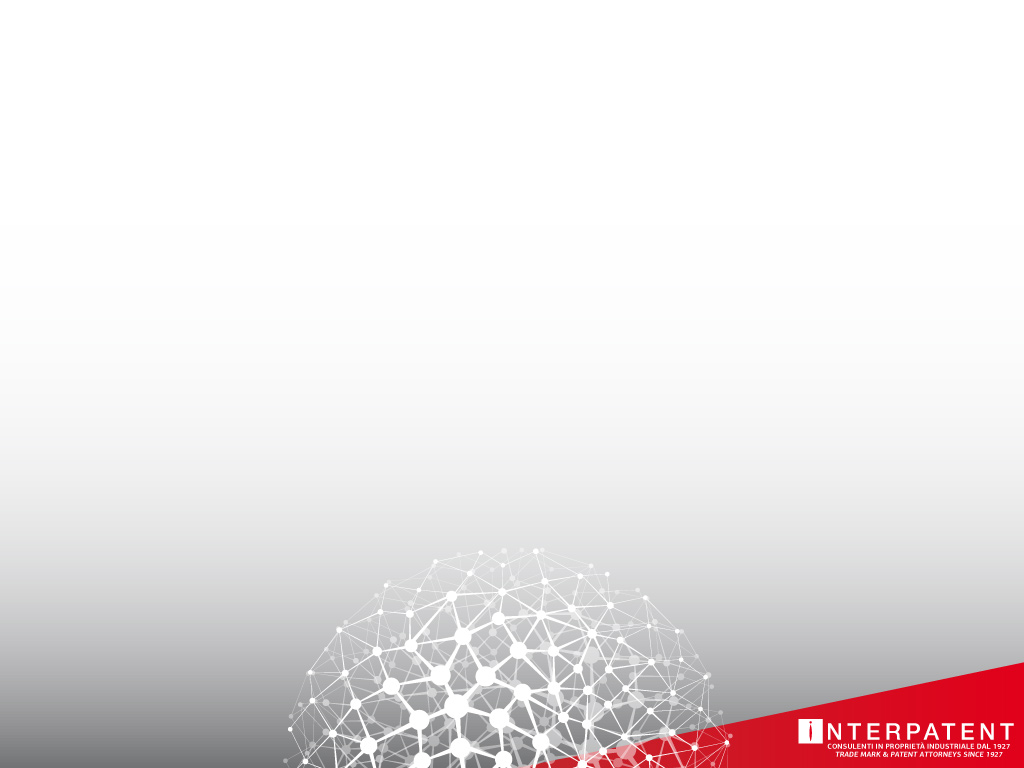 14TH ANNUAL INTERNATIONAL SEMINAR OF MARKPATENT.ORG ON INTELLECTUAL PROPERTY RIGHTS

INTELLECTUAL PROPERTY RIGHTS A KEY TO SUCCESSFUL BUSINESS STRATEGY

Patenting in Europe through national route - tools for a successful strategy - the Italian experience
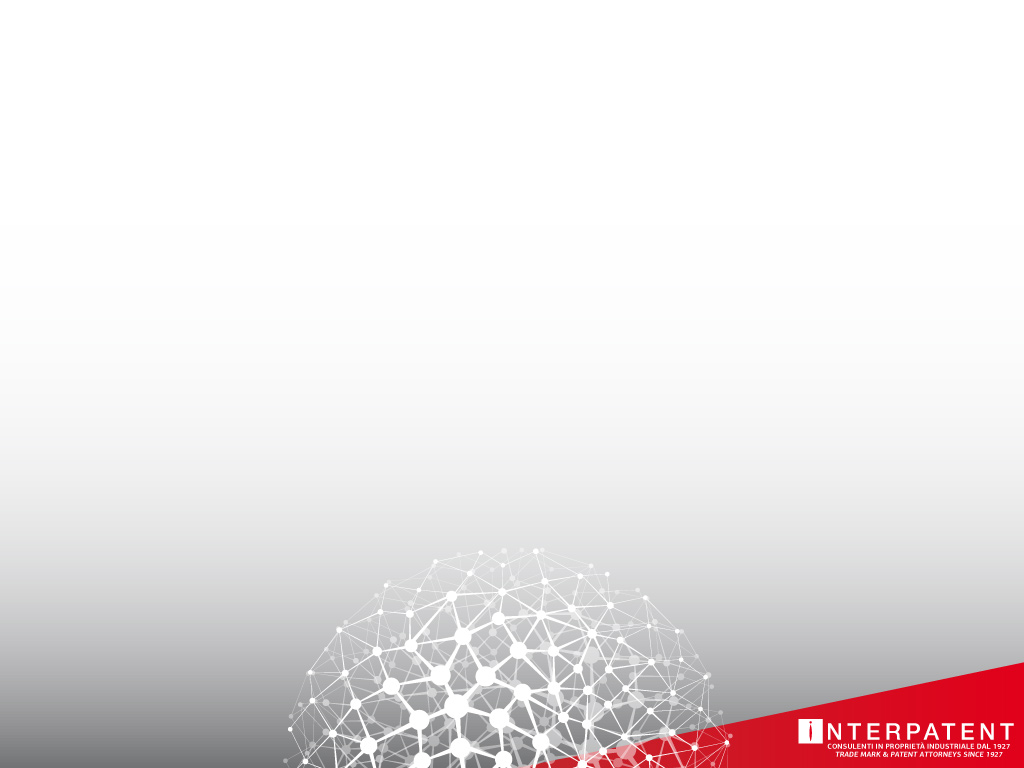 European Continent
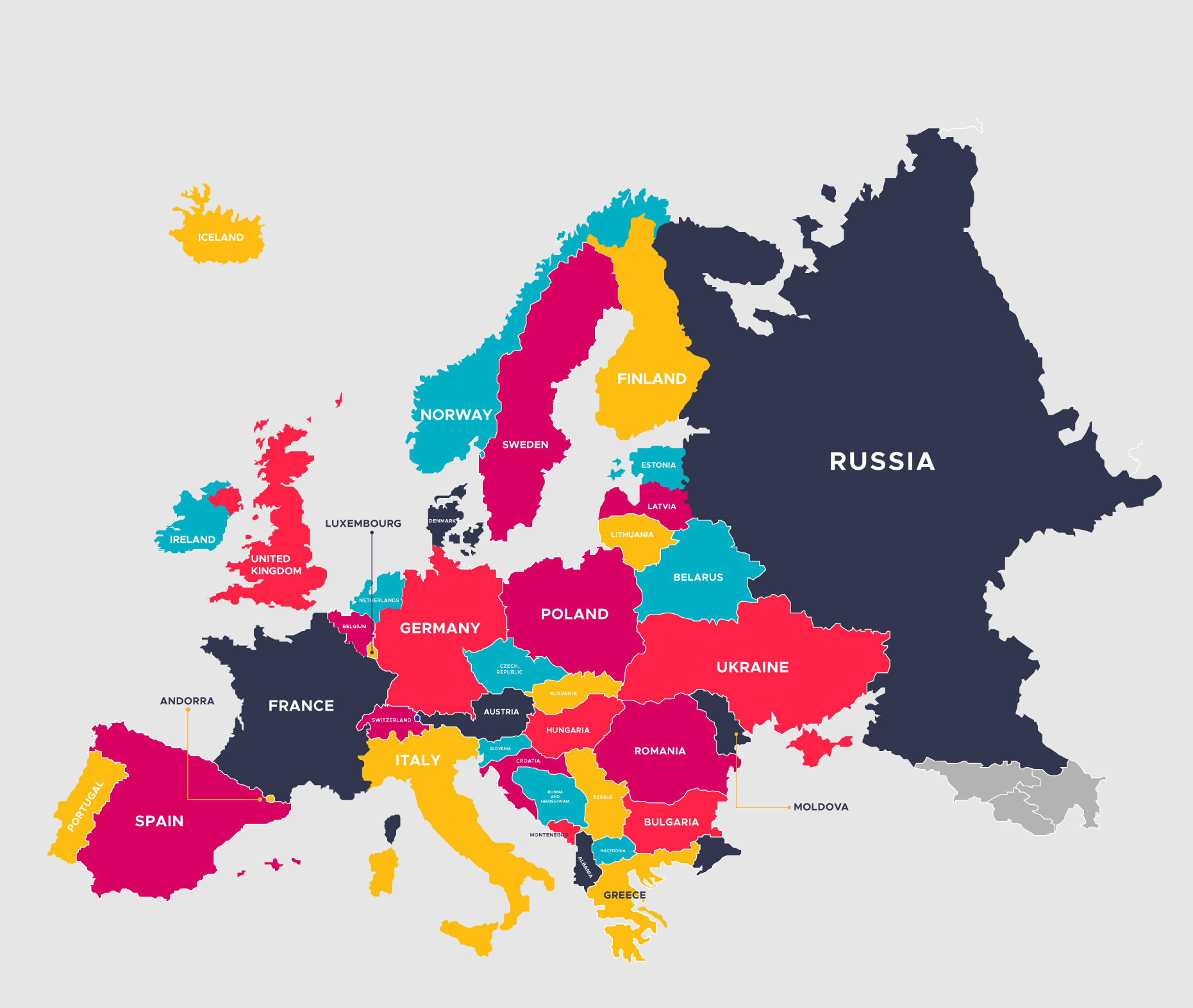 Credits: <a href="https://www.freepik.com/free-photos-vectors/travel">Travel vector created by freepik - www.freepik.com</a>
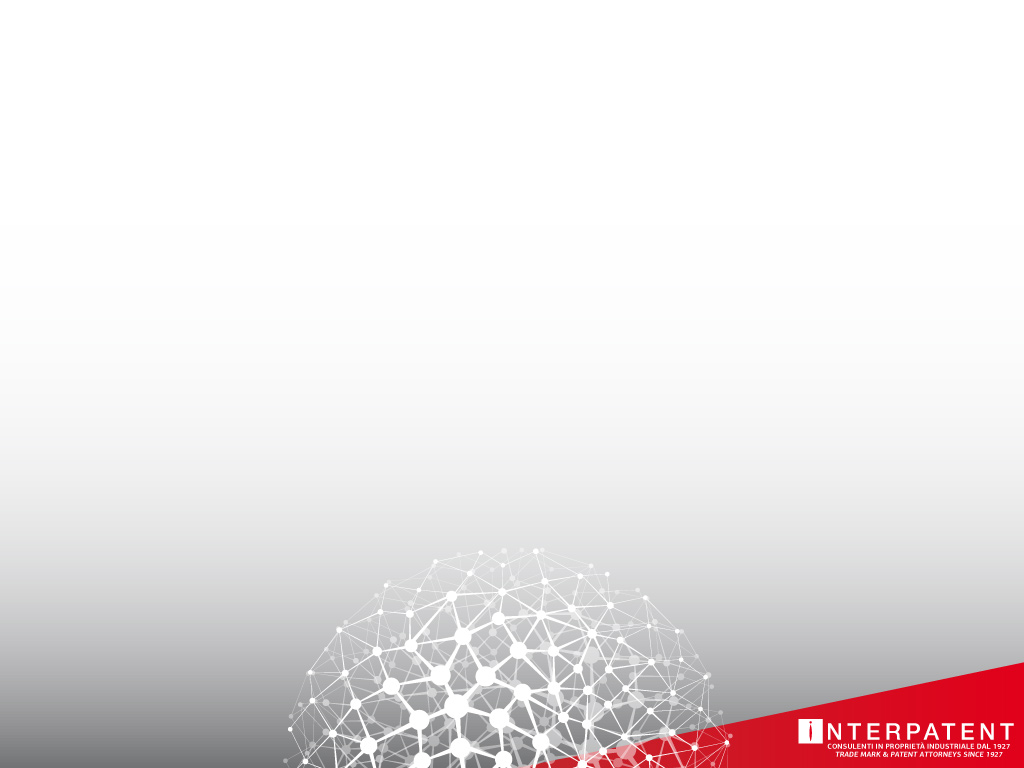 European Union
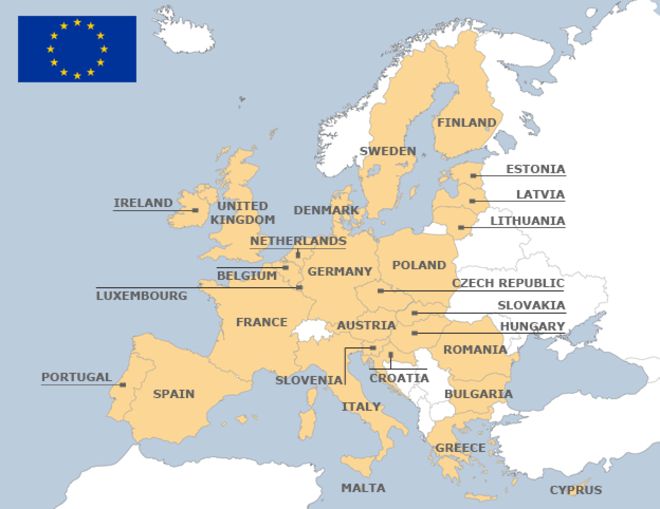 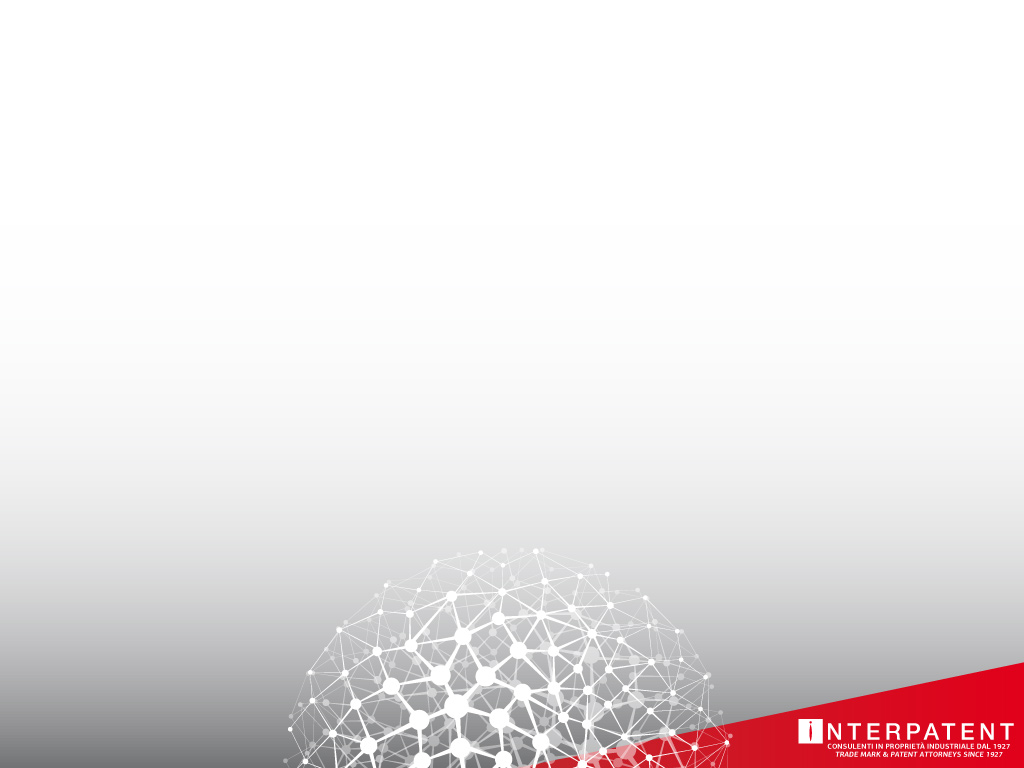 European Patents
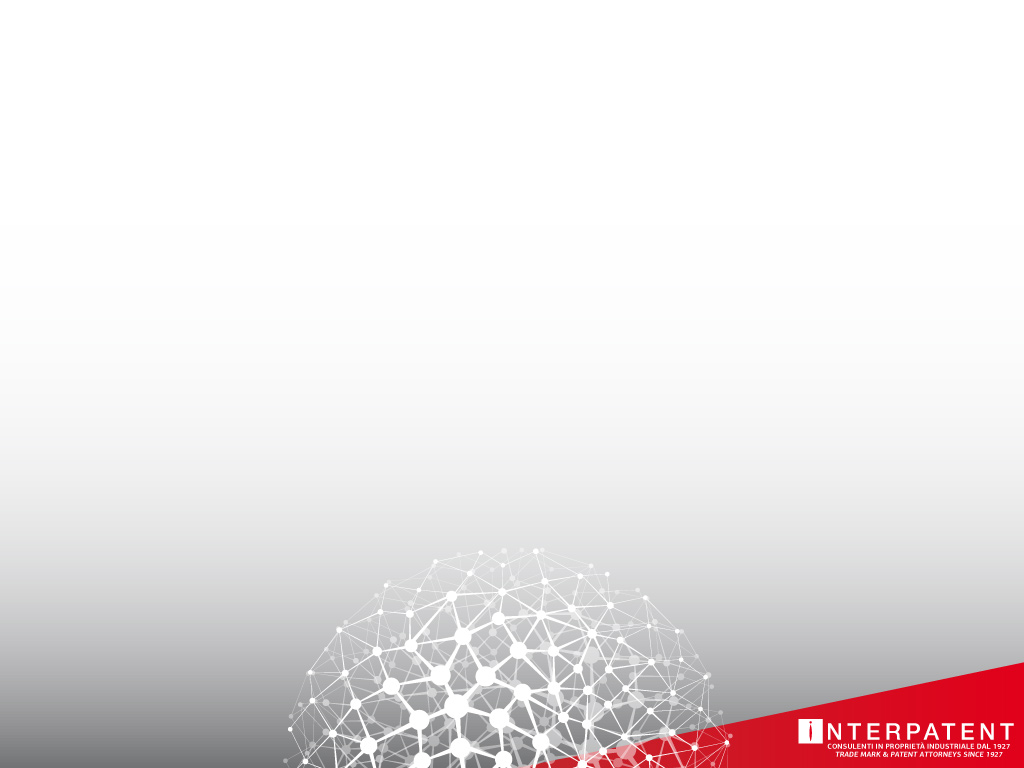 Unitary Patent SystemUPC ratification
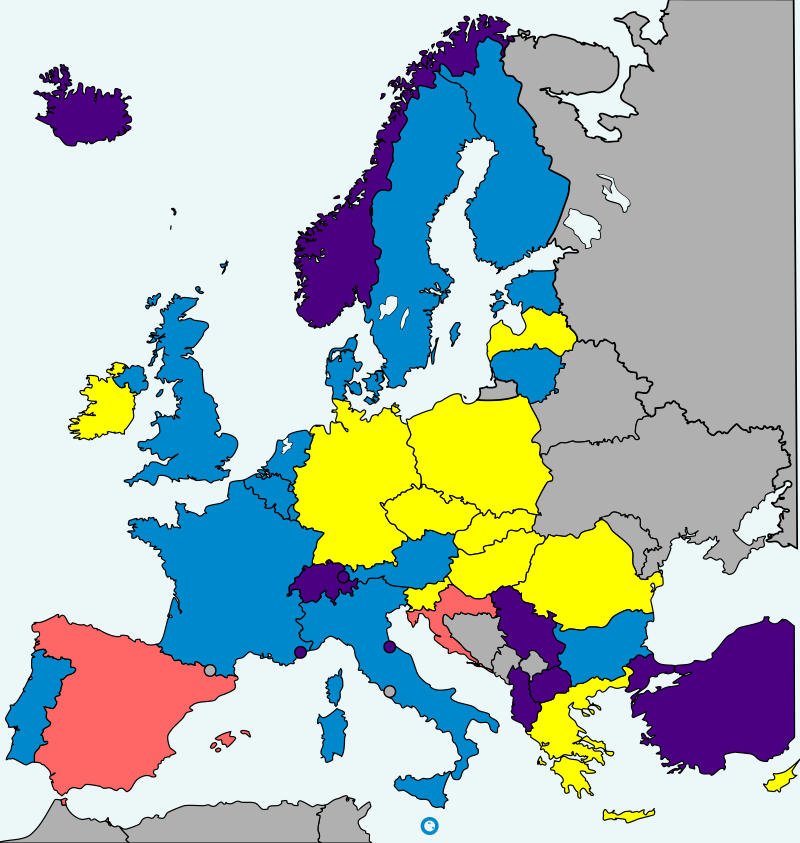 Credits: By L.tak - File:EUpatent.svg, CC BY-SA 3.0, https://commons.wikimedia.org/w/index.php?curid=34060999
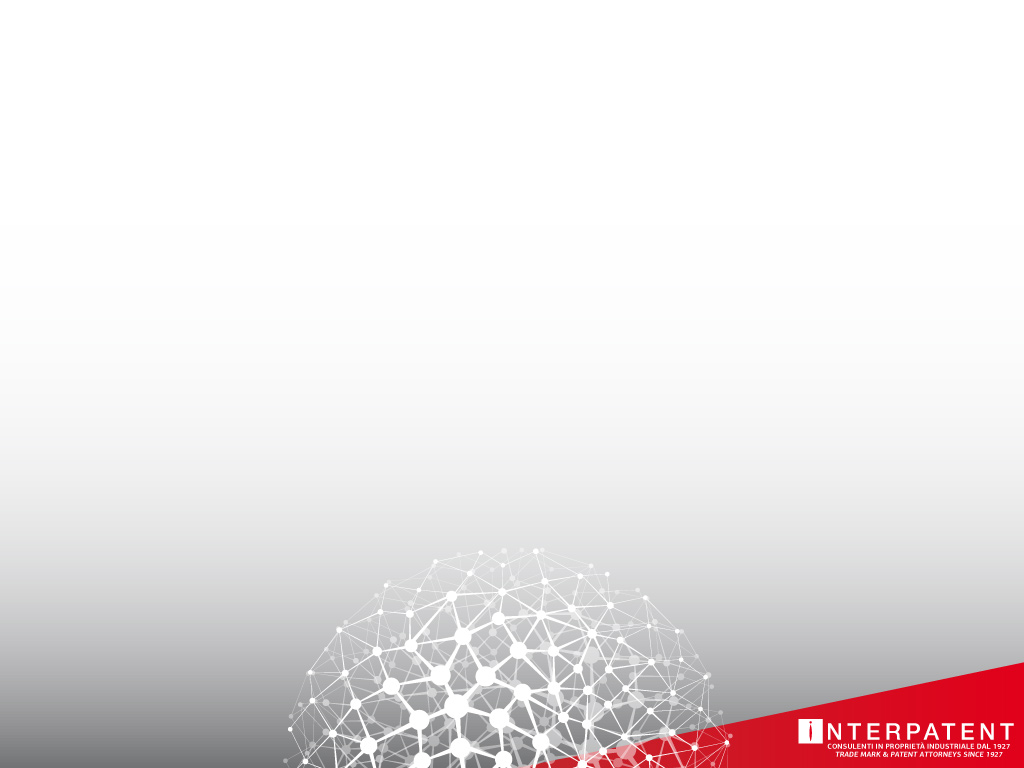 Union of European Football Associations (UEFA)
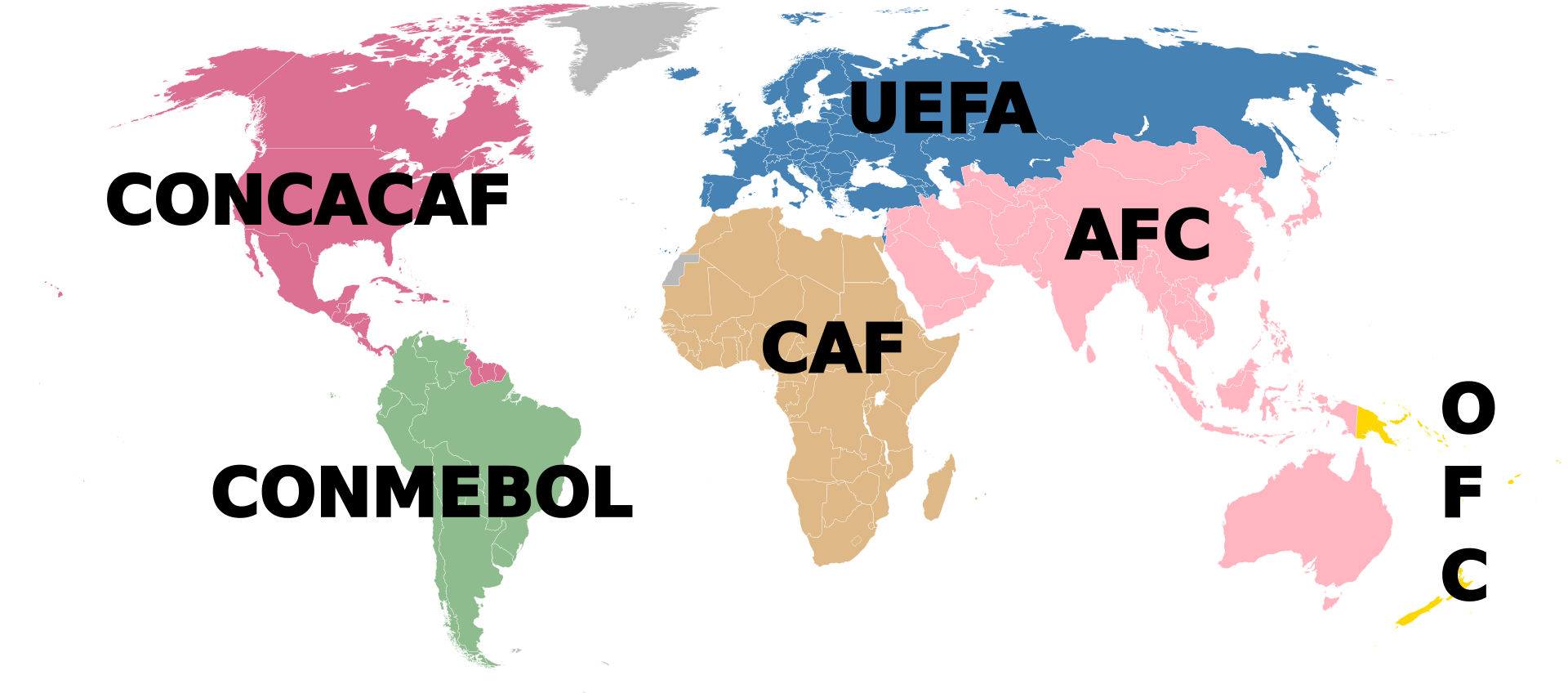 Credits: Di EOZyo - Based on Image:BlankMap-World6,_compact.svg, Pubblico dominio, https://commons.wikimedia.org/w/index.php?curid=4821652
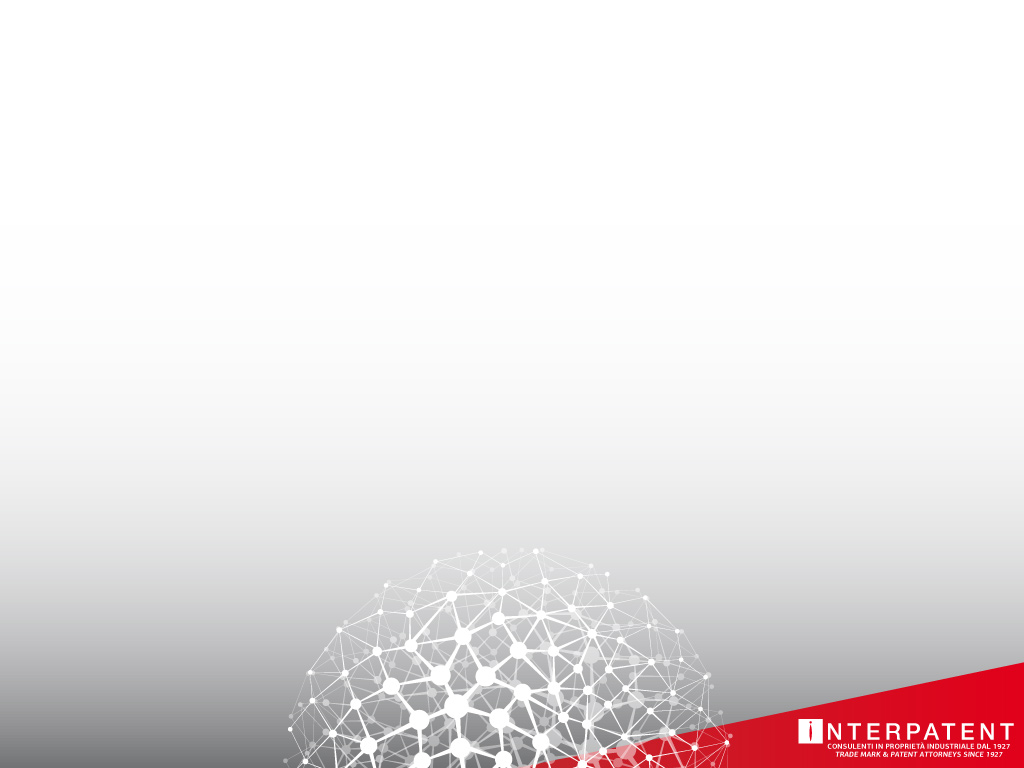 Patenting in Europe
European Patents
Bundle of patents
Unitary patent

National patents

Utility Models
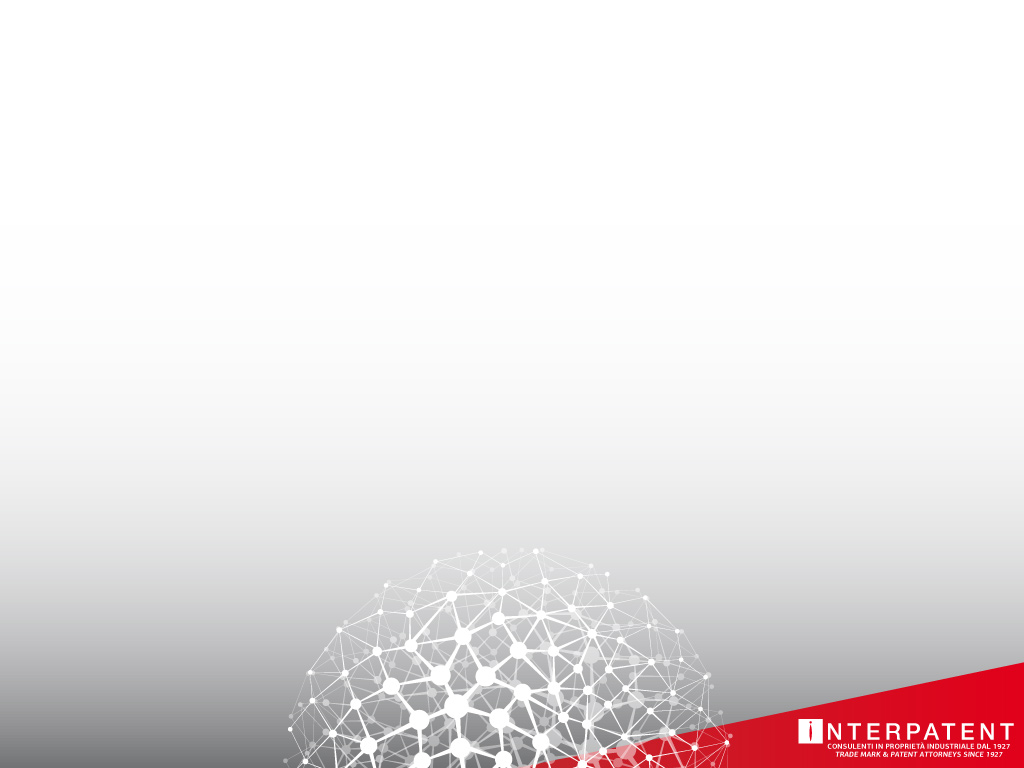 1 Source WIPO
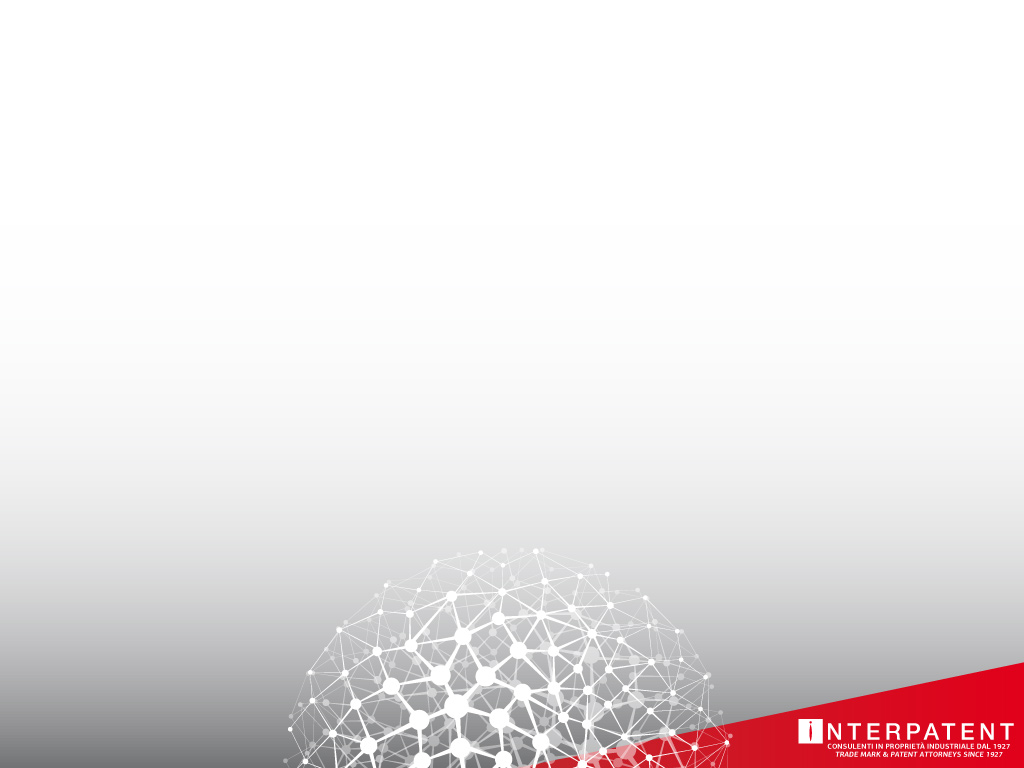 1 Source WIPO
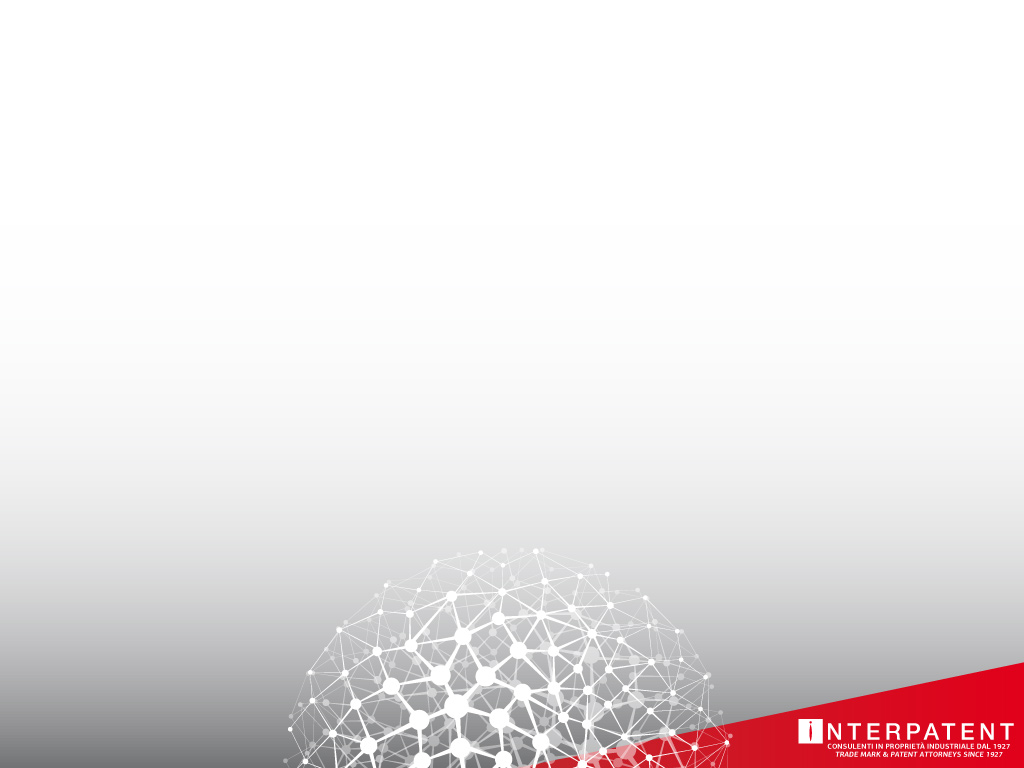 National Route1st filing in Italy
1st Filing – no priority (any language)

Search (by EPO)						 8-9 months

Search Report & Opinion (by EPO)
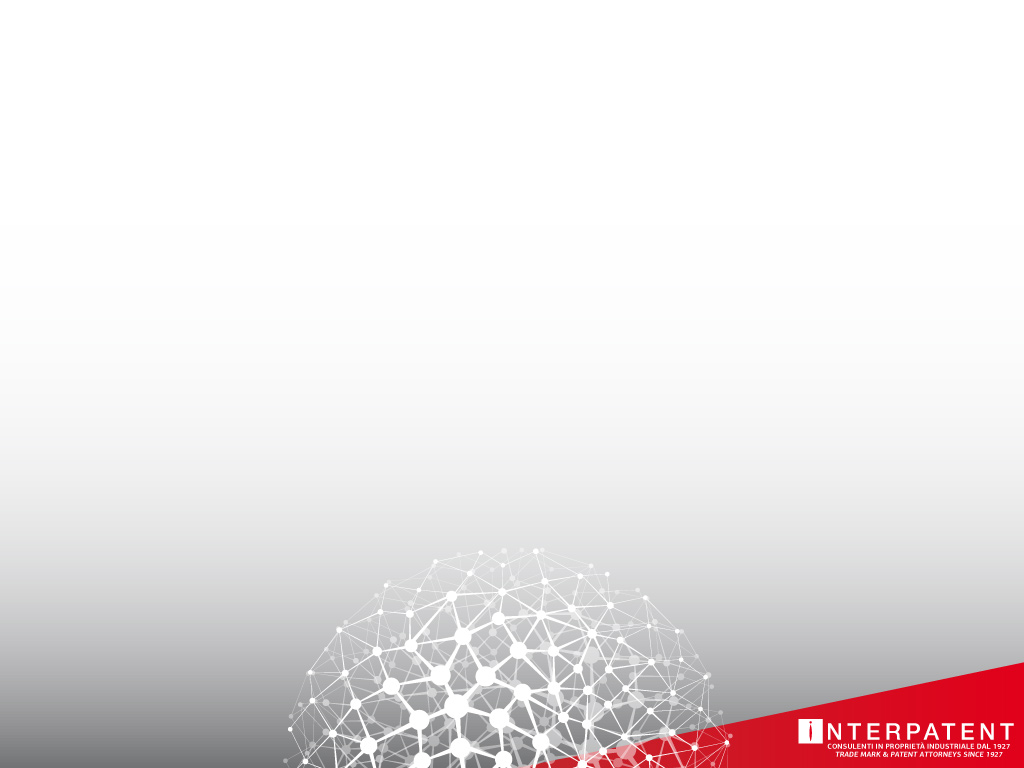 S.R. & OpinonSample record 1/3
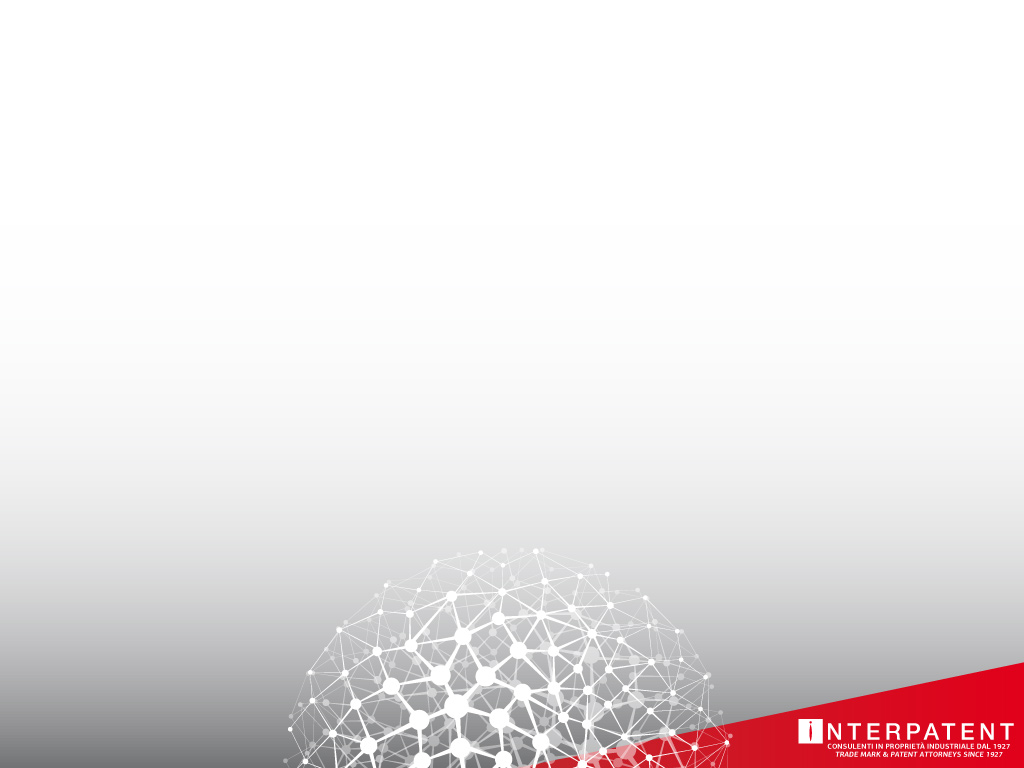 S.R. & OpinonSample record 2/3
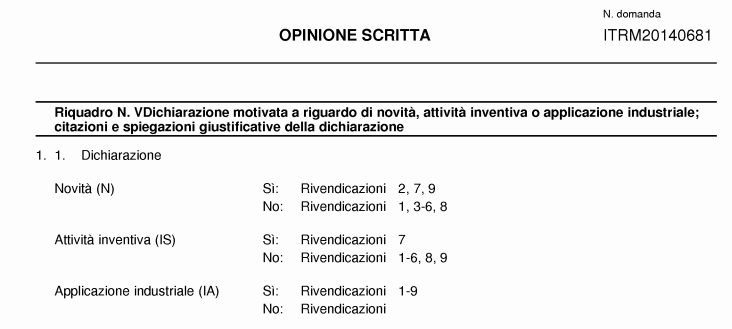 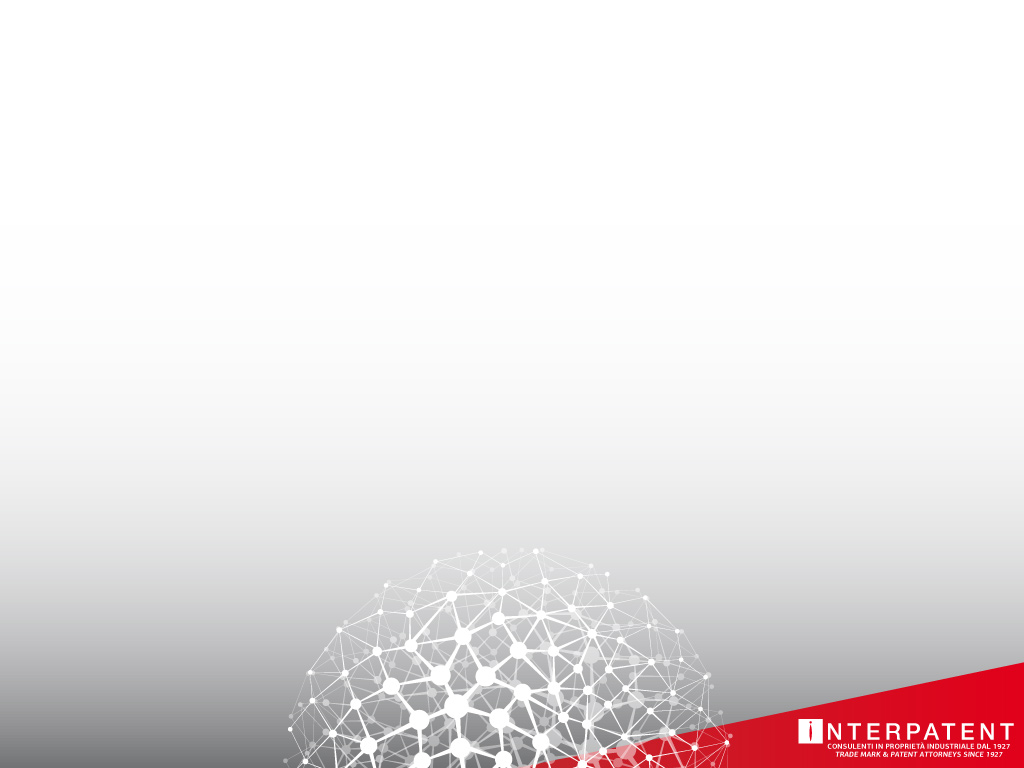 S.R. & OpinonSample record 3/3
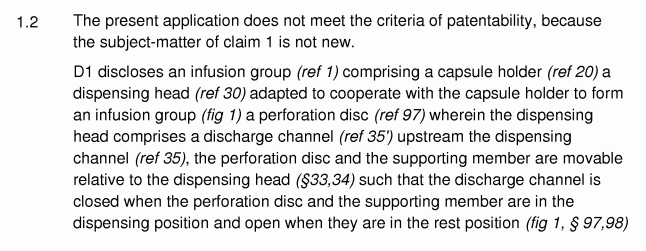 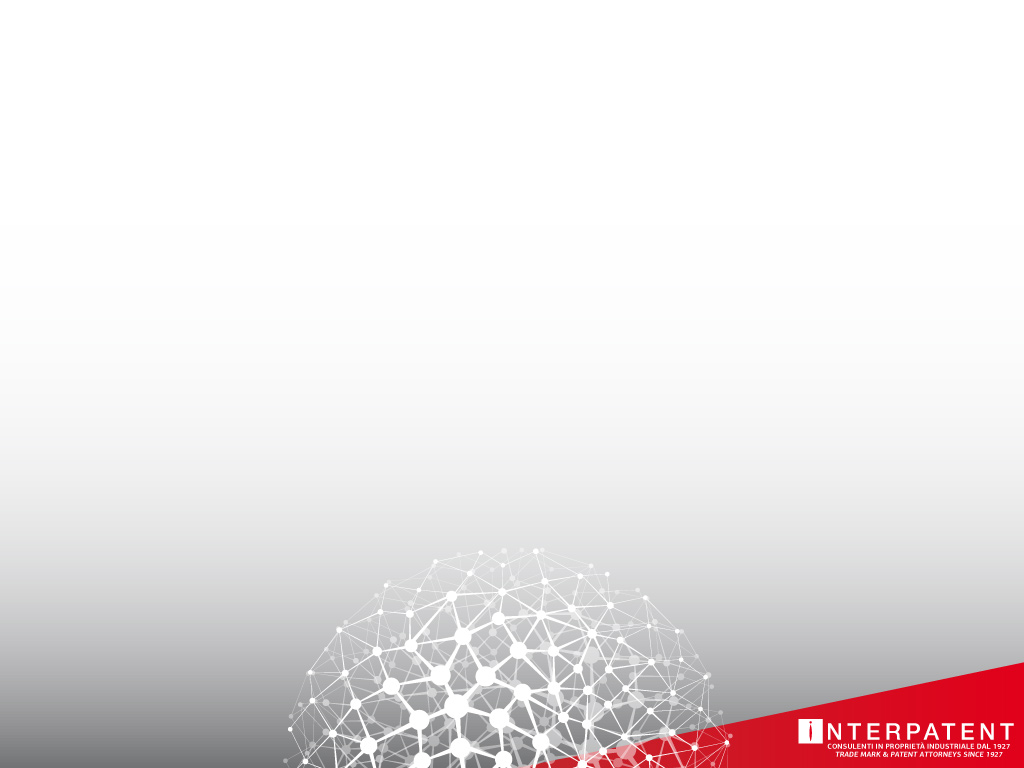 National Routeprosecution in Italy
Application available to the public
Reply to Opinion
Limitations						2,5 Y
Integrations
Divisional(s)
Grant
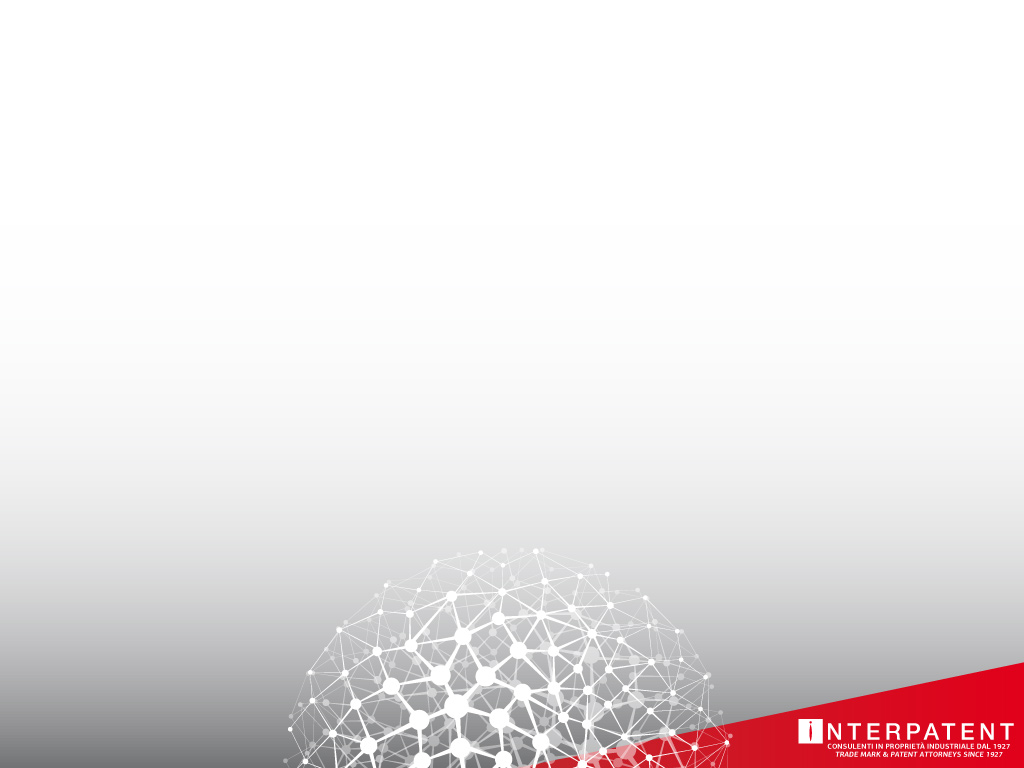 Claiming Italian priority
European Patent Application (21 – 84 % refund of S.F.)

Application acc. to the PCT (25 – 100 % refund of S.F.)

Additional Nat. Filing
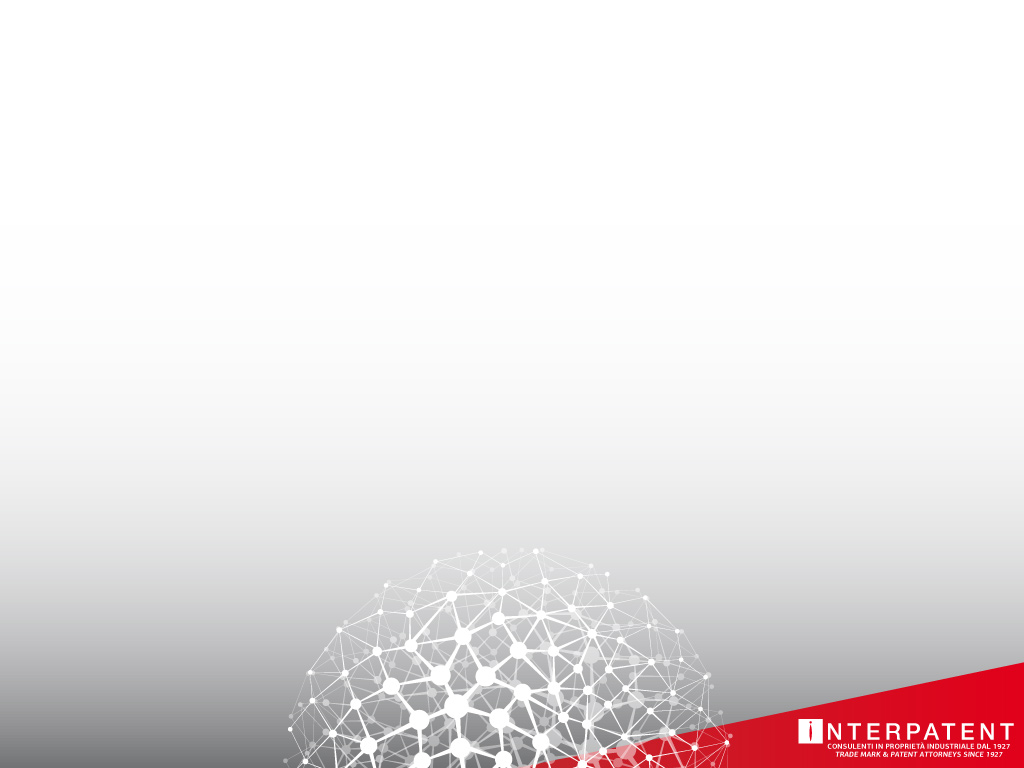 Facts and figuresItaly
National filings (pat. for inventions) 10000/Y

National filings (Ut. Models) 2000/Y

Validations of EP 40000/Y
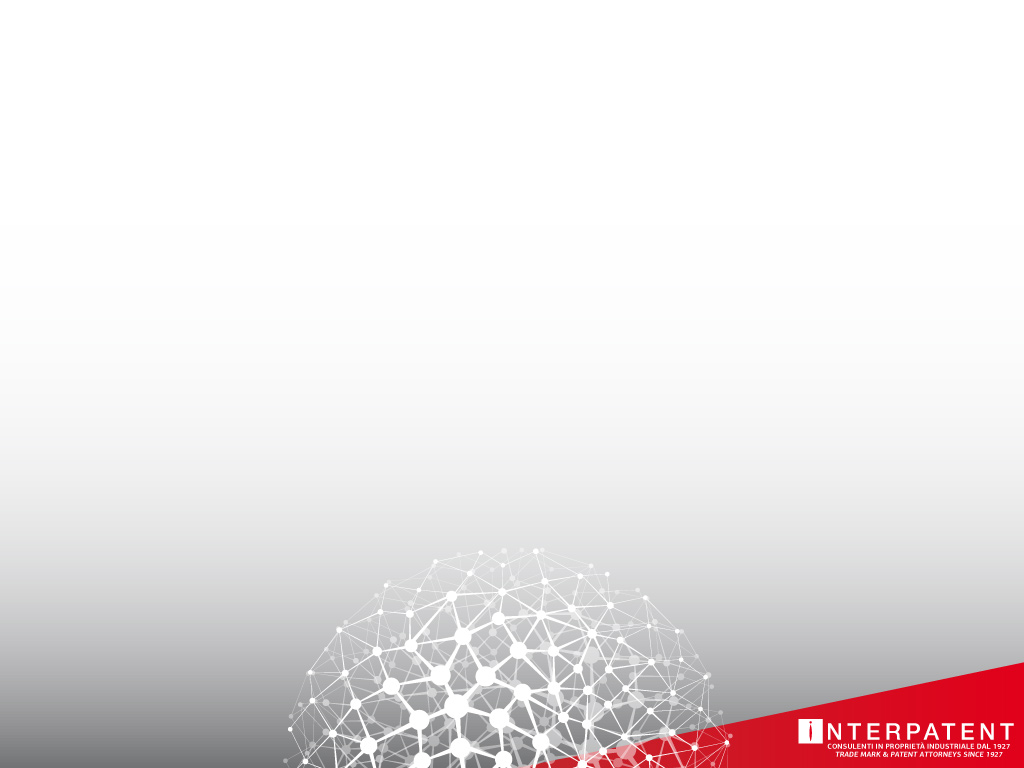 Facts and figuresEPOItalian representatives
EPO filings (Indian applicants) 800/Y1

Italian representatives 40/Y

1 Source: Clarivate Analytics (year 2016)
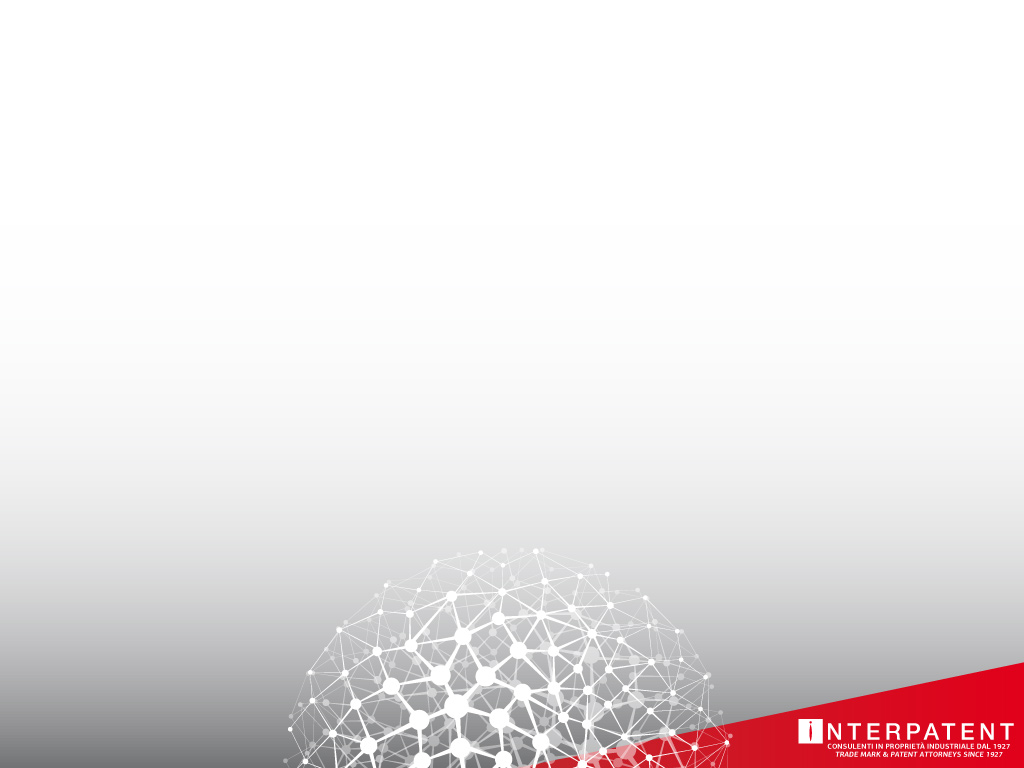 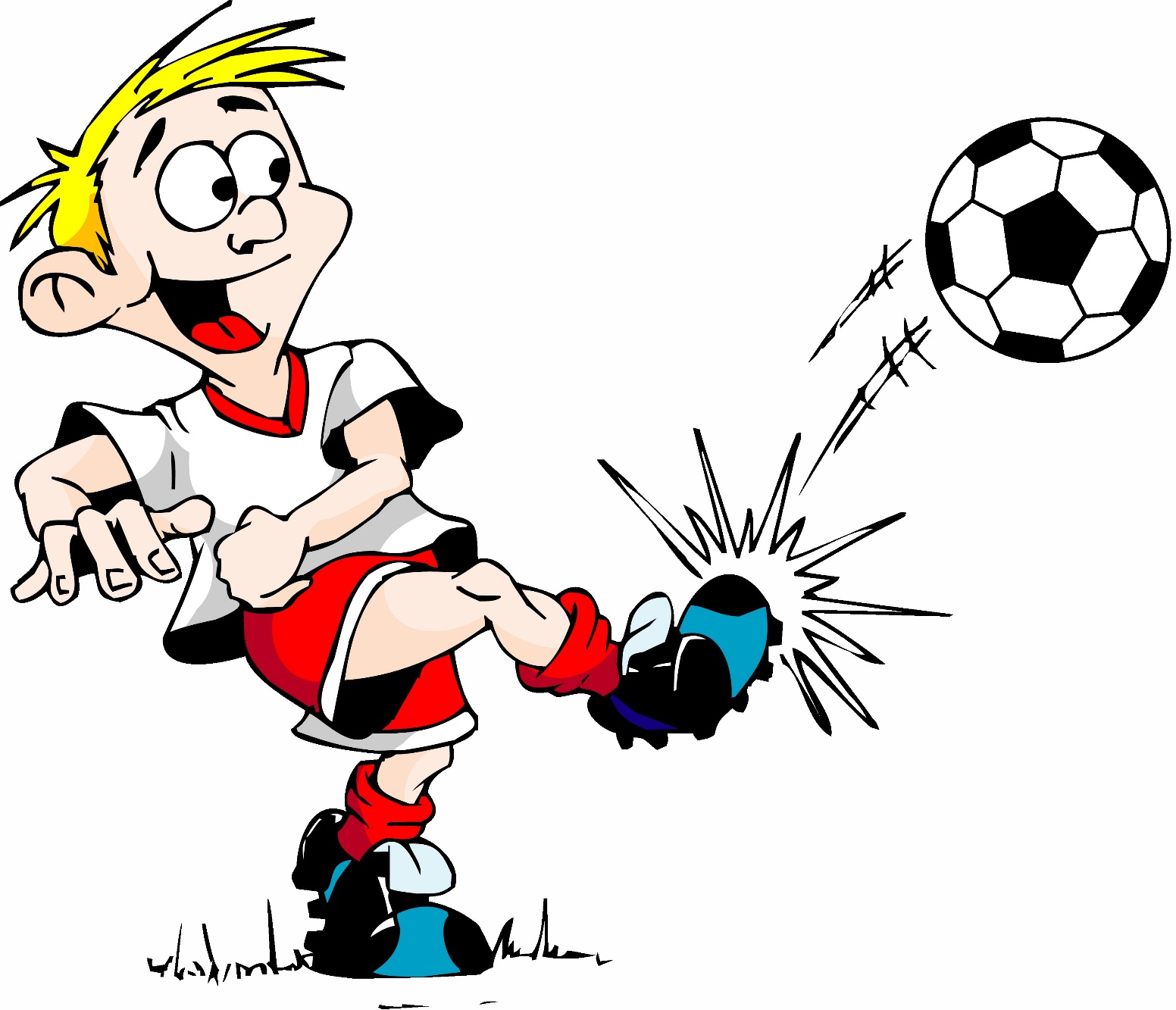 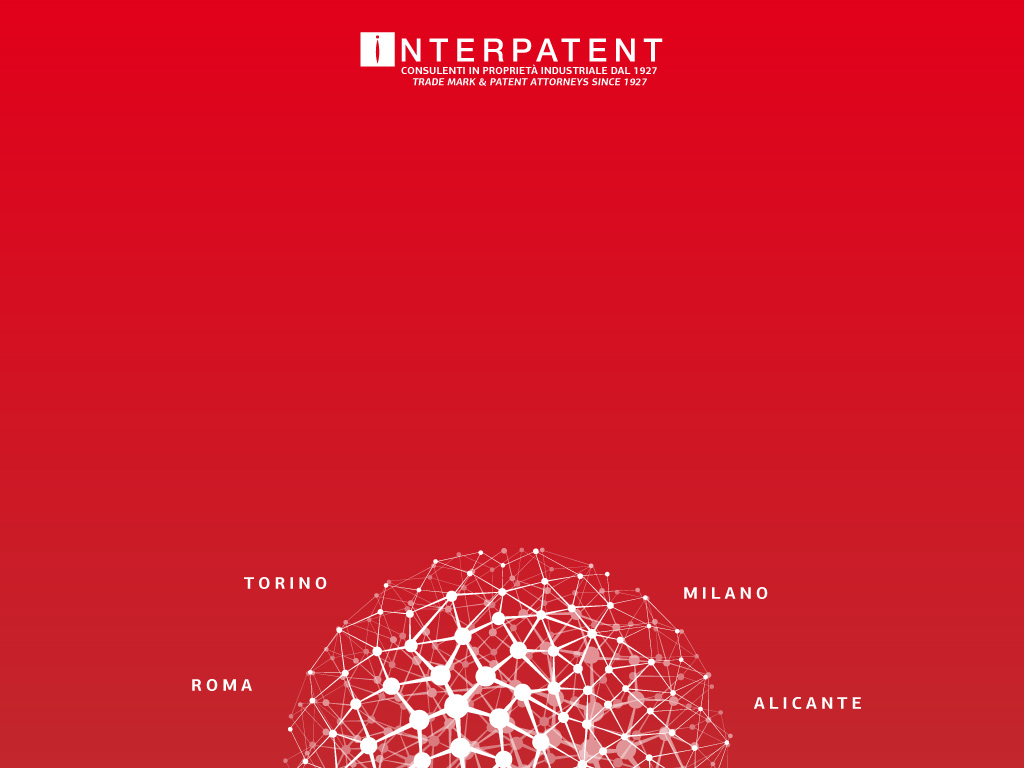 Thank You